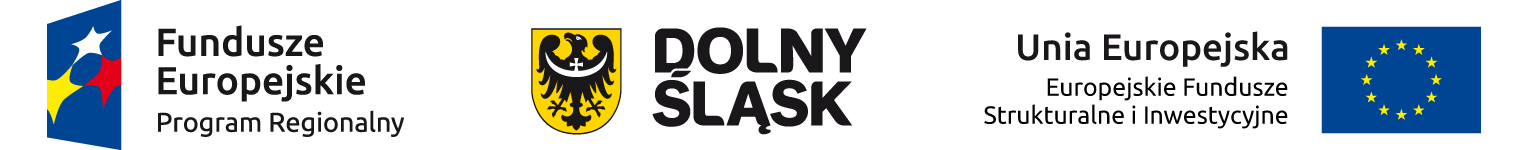 Podstawowe informacje dot. naboru wniosków                                          o dofinansowanie w trybie konkursowym  
dla 
Osi Priorytetowej 10 EDUKACJA 
Działanie 10.1

Poddziałanie 10.1.2 Zapewnienie równego dostępu do wysokiej jakości edukacji przedszkolnej – nabór dla ZIT WrOF
Poddziałanie 10.1.3 Zapewnienie równego dostępu do wysokiej jakości edukacji przedszkolnej – nabór dla ZIT AJ
Poddziałanie 10.1.4 Zapewnienie równego dostępu do wysokiej jakości edukacji przedszkolnej – nabór dla ZIT AW
Wrocław, 26.01.2018 r.
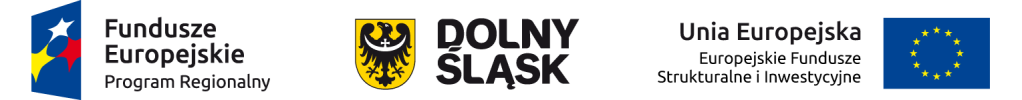 Konkursy będą ogłaszane:
Zarząd Województwa Dolnośląskiego jako Instytucja Zarządzająca RPO WD oraz Gmina Wrocław, Jelenia Góra i Wałbrzych jako Instytucje Pośredniczące RPO WD w ramach instrumentu ZIT AW

IZ RPO WD wspólnie z IP RPO WD
pełnią rolę 
Instytucji Organizującej Konkurs (IOK)  



Zadania związane z naborem wniosków realizuje Departament Funduszy Europejskich w Urzędzie Marszałkowskim Województwa Dolnośląskiego    z siedzibą we Wrocławiu, ul. Mazowiecka 17
2
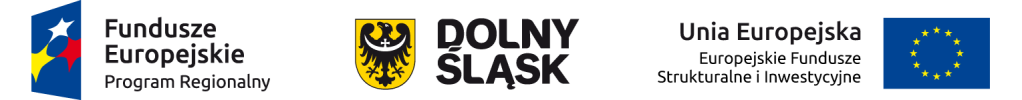 Kwota środków europejskich przeznaczona na konkursy
Konkurs dla ZIT WrOF:
1 338 812 EUR tj. 5 623 814 PLN 
Konkurs dla ZIT AJ:
1 501 827 EUR tj. 6 308 574 PLN
Konkurs dla ZIT AW:
1 389 148 EUR tj. 5 835 255 PLN
3
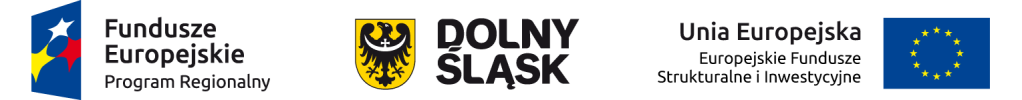 Dokumentacja konkursowa:
Konkursy będą ogłoszone 2 października 2018 r.
Ogłoszenia o konkursach oraz Regulamin konkursów będą dostępne na stronach: 
	www.funduszeeuropejskie.gov.pl
	www.rpo.dolnyslask.pl 
	www.zitwrof.pl
	www.zitaj.jeleniagora.pl 
	www.ipaw.walbrzych.eu

Co się składa na dokumentację konkursową:
Regulamin konkursu
Załącznik nr 1 Wyciąg z kryteriów wyboru projektów
Załącznik nr 2  Lista wskaźników
Załącznik nr 3 Zakres wniosku o dofinansowanie
Załącznik nr 4 Standardy realizacji wybranych form wsparcia (z katalogiem stawek maksymalnych)
Załącznik nr 5 Analiza Instytutu Rozwoju Terytorialnego
Załącznik nr 6, Załącznik nr 7,– Wzory umów (standardowa, metody uproszczone)

Dodatkowe pliki pomocnicze:
Podstawowe informacje dotyczące uzyskiwania kwalifikacji w ramach projektów EFS
4
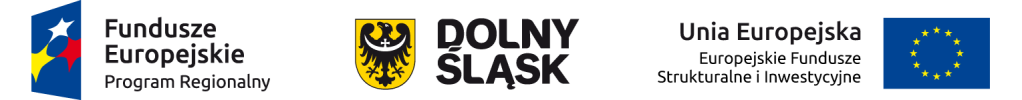 Nabór wniosków o dofinansowanie:
od 5 listopada 2018 r.
5
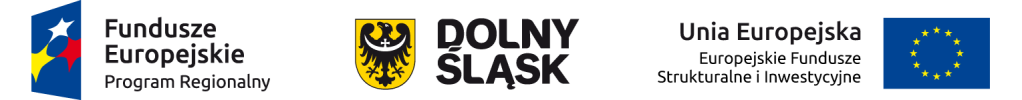 Wnioskodawcy/Beneficjenci
jednostki samorządu terytorialnego, ich związki i stowarzyszenia; 

jednostki organizacyjne jst; 

organizacje pozarządowe; 

organy prowadzące publiczne i niepubliczne przedszkola i inne formy wychowania przedszkolnego; 

przedsiębiorcy.
6
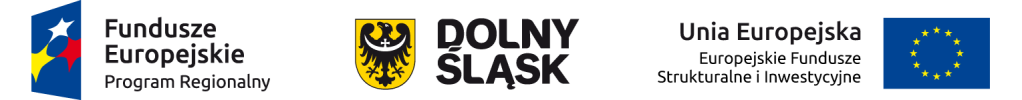 Partnerzy
Kto może być Partnerem?

Każdy podmiot posiadający osobowość prawną, również spoza katalogu Beneficjentów.
7
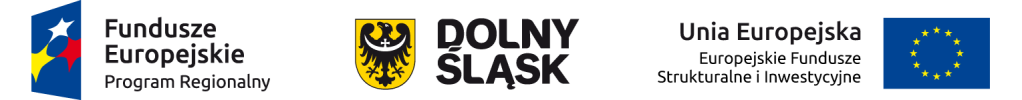 Uczestnicy projektu
Uczestnik projektu – osoba fizyczna bez względu na wiek lub podmiot bezpośrednio korzystająca z interwencji EFS; są to wyłącznie osoby, które można zidentyfikować i uzyskać od nich dane (co najmniej płeć, status na rynku pracy, wiek, wykształcenie) i dla których planowane jest poniesienie wydatków w ramach projektu.

dzieci w wieku przedszkolnym, określonym w ustawie Prawo oświatowe;
rodzice/opiekunowie prawni dzieci w wieku przedszkolnym, określonym w ustawie Prawo oświatowe;
nowo utworzone i istniejące przedszkola i inne formy wychowania przedszkolnego;
nauczyciele i pracownicy pedagogiczni przedszkoli; 
kadra przedszkoli, oddziałów przedszkolnych i innych form wychowania przedszkolnego;

UWAGA! Projekt niespełniający tego wymogu, tzn. przewidujący wsparcie grupy docelowej niewpisującej się we wskazane powyżej, zostanie odrzucony na etapie oceny formalno-merytorycznej.
8
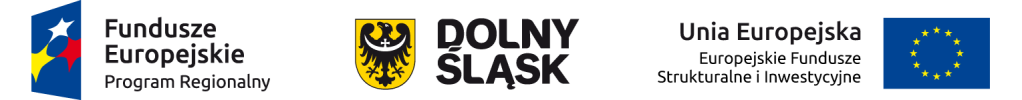 Przedmiot konkursu
Typy projektów:

10.1.A. Uruchamianie nowych miejsc, w tym dostosowanych do potrzeb dzieci z niepełnosprawnościami, w istniejących lub nowych ośrodkach edukacji przedszkolnej, m.in. specjalnych i integracyjnych oraz uruchamianie nowych miejsc alternatywnych form opieki nad dziećmi w wieku przedszkolnym.
 
10.1.B. Dodatkowe zajęcia edukacyjne i specjalistyczne mające na celu rozwój dzieci na wczesnym etapie edukacji, poprzez rozszerzenie oferty ośrodka wychowania przedszkolnego o dodatkowe zajęcia wyrównujące szanse edukacyjne dzieci w zakresie stwierdzonych deficytów oraz zwiększające szanse edukacyjne dzieci. 

10.1.C. Doskonalenie umiejętności, kompetencji lub kwalifikacji nauczycieli ośrodków wychowania przedszkolnego, niezbędnych do pracy z dziećmi w wieku przedszkolnym, w tym z dziećmi ze specjalnymi potrzebami edukacyjnymi, w szczególności w zakresie współpracy nauczycieli z rodzicami, w tym radzenia sobie w sytuacjach trudnych.
9
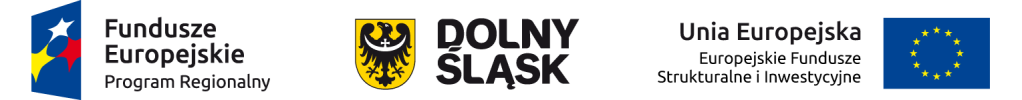 Możliwości łączenia typów projektów
Projekty, które zakładają tworzenie nowych miejsc przedszkolnych, realizowane są jako typ 10.1.A. Typ 10.1.A może być realizowany jako samodzielny typ projektu lub połączony z typami uzupełniającymi: 10.1.B i/lub 10.1.C.
 
Typ projektu 10.1.B może być realizowany samodzielnie, o ile wiodące i dominujące wsparcie (zarówno merytorycznie, jak i finansowo) skierowane jest do dzieci z niepełnosprawnościami. Elementem takiego projektu może być dostosowanie istniejących miejsc przedszkolnych do potrzeb dzieci z niepełnosprawnościami (bez konieczności zwiększenia liczby miejsc przedszkolnych podlegających pod dany organ prowadzący). 
 
Typ projektu 10.1.C nie może być realizowany samodzielnie. Może stanowić uzupełnienie pozostałych typów projektów. Oznacza to, że formy wsparcia możliwe do realizacji w ramach typu 10.1.C nie mogą stanowić dominującego wsparcia w ramach projektu (zarówno merytorycznie, jak i finansowo).

A; A+B; A+C; A+B+C;
B skierowane do dzieci z niepełnosprawnościami 
B skierowane do dzieci z niepełnosprawnościami + C
10
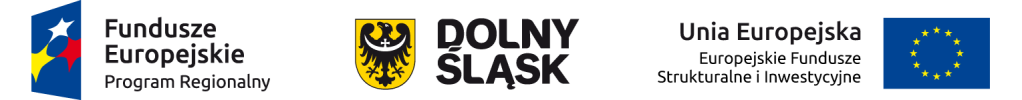 TYP A - nowe miejsca przedszkolne
Wsparcie w zakresie tworzenia nowych miejsc przedszkolnych powinno skutkować zwiększeniem liczby miejsc przedszkolnych podlegających pod konkretny organ prowadzący na terenie danej gminy/miasta w stosunku do danych z roku poprzedzającego rok rozpoczęcia realizacji projektu.

 Liczba utworzonych nowych miejsc wychowania przedszkolnego odpowiada faktycznemu i prognozowanemu w perspektywie 3-letniej zapotrzebowaniu na usługi edukacji przedszkolnej w gminie/na terenie miasta, w których są one tworzone.

Wnioskodawca, na etapie przygotowywania wniosku o dofinansowanie, jest zobowiązany do opracowania Diagnozy zapotrzebowania na nowe miejsca przedszkolne.
11
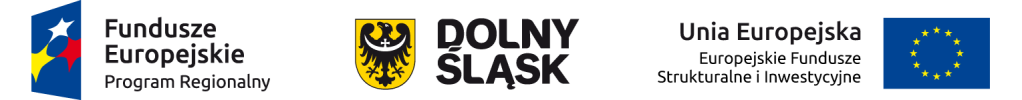 Diagnoza zapotrzebowania na nowe miejsca przedszkolne
dotyczyć terenu gminy/miasta oraz, jeśli dotyczy, ośrodków wychowania przedszkolnego (OWP) podlegającego/podlegających pod dany organ prowadzący; 

wykazać, że liczba utworzonych w ramach udzielonego wsparcia nowych miejsc wychowania przedszkolnego odpowiada faktycznemu i prognozowanemu w perspektywie 3-letniej zapotrzebowaniu na usługi edukacji przedszkolnej w gminie/na terenie miasta;

zostać opracowana w porozumieniu z samorządem gminnym, na terenie którego będzie realizowany projekt oraz uwzględniać plany samorządu gminnego w zakresie tworzenia nowych miejsc przedszkolnych np. na podstawie ustalonej przez samorząd gminny sieci przedszkolnej;

wpisywać się w dokument pomocniczy jakim jest „Analiza na potrzeby kryteriów konkursowych w ramach RPO WD 2014-2020 – Oś 10 Edukacja (aktualizacja)”, opracowanego przez Instytut Rozwoju Regionalnego, stanowiącego załącznik nr 5 do Regulaminu konkursu.

zatwierdzona przez organ prowadzący przed złożeniem wniosku o dofinansowanie;

być dostępna m.in. podczas kontroli projektu przez IZ RPO WD (nie jest załączana do wniosku o dofinansowanie);
12
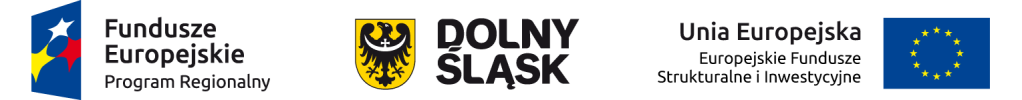 Oświadczenie dotyczące diagnozy
Najważniejsze wnioski z Diagnozy oraz oświadczenie, że Diagnoza potwierdza, że liczba nowo tworzonych w ramach projektu miejsc wychowania przedszkolnego odpowiada faktycznemu i prognozowanemu w perspektywie 3-letniej zapotrzebowaniu na tego typu usługi na obszarze realizacji projektu i uwzględnia plany samorządu gminnego w zakresie tworzenia nowych miejsc przedszkolnych oraz, że została zatwierdzona przez organ prowadzący powinny być zawarte w części 3.1.1 Uzasadnienie potrzeby realizacji projektu we wniosku o dofinansowanie. 

Ww. informacje i oświadczenia są oceniane na etapie oceny formalno-merytorycznej w zakresie kryteriów dostępu.
13
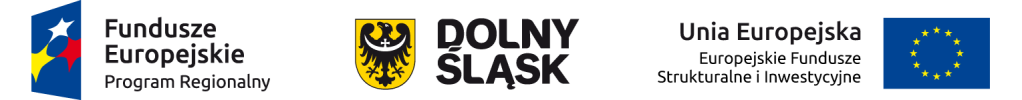 Nowe miejsca przedszkolne
Nowe miejsca wychowania przedszkolnego są tworzone:
w istniejącej bazie oświatowej, w tym np.: w budynkach po byłych placówkach oświatowych, pomieszczeniach domów kultury, żłobkach, itd., albo
w budynkach innych niż wymienione w punkcie a), w tym np.: zlokalizowanych przy urzędach gminy, w pomieszczeniach remiz strażackich, w pomieszczeniach ośrodków zdrowia, albo
w funkcjonujących OWP, albo
w nowej bazie lokalowej.

Wydatki na inwestycje infrastrukturalne w nowej bazie lokalowej mogą być ponoszone, gdy spełnione są łącznie następujące warunki: 
organ prowadzący nie dysponuje infrastrukturą, która byłaby możliwa do wykorzystania na potrzeby edukacji przedszkolnej bądź jej wykorzystanie jest nieracjonalne;
potrzeba wydatkowania środków została potwierdzona analizą potrzeb i trendów demograficznych w ujęciu terytorialnym (w perspektywie kolejnych 3 lat);
infrastruktura została zaprojektowana zgodnie z koncepcją uniwersalnego projektowania lub w przypadku braku możliwości jej zastosowania wykorzystano mechanizm racjonalnych usprawnień,
14
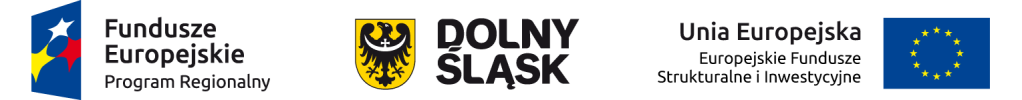 Trwałość nowych miejsc przedszkolnych
Wnioskodawca jest zobowiązany do zachowania trwałości utworzonych w ramach projektu miejsc wychowania przedszkolnego, przez okres co najmniej 2 lat od daty zakończenia realizacji projektu, określonej w umowie o dofinansowanie projektu. 

Trwałość jest rozumiana jako instytucjonalna gotowość OWP do świadczenia usług przedszkolnych w ramach utworzonych w projekcie miejsc wychowania przedszkolnego, finansowana ze środków innych niż europejskie. Liczba zadeklarowanych w arkuszu organizacyjnym placówki miejsc wychowania przedszkolnego uwzględnia dokładną liczbę miejsc utworzonych w projekcie.
15
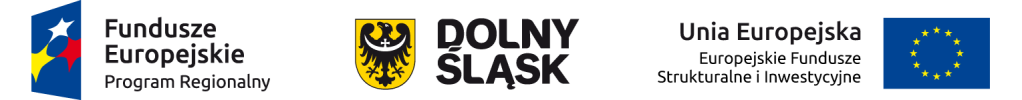 Wydatki na nowe miejsca przedszkolne
Możliwe kategorie wydatków związane z tworzeniem nowych miejsc przedszkolnych: 

dostosowanie lub adaptacja pomieszczeń, w tym m. in. do wymogów budowlanych, sanitarno-higienicznych, zgodnie z koncepcją uniwersalnego projektowania lub w przypadku braku możliwości jej zastosowania wykorzystano mechanizm racjonalnych usprawnień; 
dostosowanie istniejącej bazy lokalowej przedszkoli do nowo tworzonych miejsc wychowania przedszkolnego; 
zakup i montaż wyposażenia, w tym mebli, wyposażenia wypoczynkowego, sprzętu TIK, oprogramowania; 
zakup pomocy dydaktycznych, specjalistycznego sprzętu lub narzędzi dostosowanych do rozpoznawania potrzeb rozwojowych i edukacyjnych oraz możliwości psychofizycznych dzieci i czynników środowiskowych wpływających na ich funkcjonowanie w OWP, wspomagania rozwoju i prowadzenia terapii dzieci ze specjalnymi potrzebami edukacyjnymi;
16
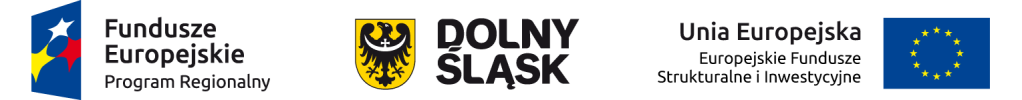 Wydatki na nowe miejsca przedszkolne cd.
budowa, wyposażenie i montaż placu zabaw wraz z bezpieczną nawierzchnią i ogrodzeniem;

modyfikacja przestrzeni wspierająca rozwój psychoruchowy i poznawczy dzieci; 

zapewnienie przez okres nie dłuższy niż 12 miesięcy działalności bieżącej nowo utworzonego miejsca wychowania przedszkolnego, w tym: koszty wynagrodzenia nauczycieli i personelu zatrudnionego w OWP, koszty żywienia dzieci; 

inne wydatki, o ile są niezbędne do uczestnictwa konkretnego dziecka w wychowaniu przedszkolnym oraz prawidłowego funkcjonowania OWP;
17
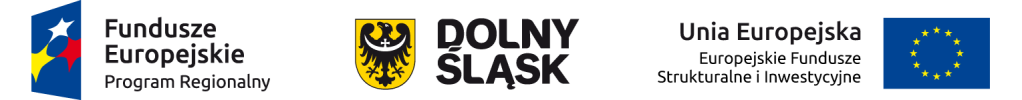 Działalność bieżąca
zobowiązanie organu prowadzącego we wniosku o dofinansowanie do sfinansowania działalności bieżącej wyłącznie ze środków EFS bądź krajowych środków publicznych, przeznaczonych na finansowanie wychowania przedszkolnego.
wyodrębnienie w harmonogramie rzeczowo-finansowym ETAPU działalności bieżącej nowo utworzonych miejsc wychowania przedszkolnego.
zawarcie deklaracji w treści wniosku o dofinansowanie dotyczącej okresu finansowania działalności bieżącej nowo utworzonych miejsc wychowania przedszkolnego.
zobowiązanie organu prowadzącego, że nie będzie przekazywał Organowi dotującemu comiesięcznej informacji o liczbie dzieci korzystających z nowo utworzonych miejsc przedszkolnych finansowanych z EFS.
18
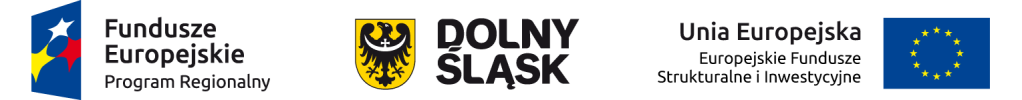 Typ B - dodatkowe zajęcia edukacyjne i specjalistyczne
Wykaz dodatkowych zajęć obejmuje:
zajęcia specjalistyczne takie jak: korekcyjno-kompensacyjne, logopedyczne, rozwijające kompetencje emocjonalno-społeczne oraz inne zajęcia o charakterze terapeutycznym;
zajęcia w ramach wczesnego wspomagania rozwoju w rozumieniu Prawa oświatowego;
zajęcia stymulujące rozwój psychoruchowy np. gimnastyka korekcyjna;
zajęcia rozwijające u dzieci w wieku przedszkolnym kompetencje kluczowe  umiejętności uniwersalne niezbędne na rynku pracy tj: 
umiejętności matematyczno-przyrodnicze, 
umiejętności posługiwania się językami obcymi,
kompetencje z zakresu TIK, 
umiejętności rozumienia, 
kreatywność, innowacyjność, przedsiębiorczość, krytyczne myślenie, rozwiązywanie problemów 
umiejętność uczenia się,
umiejętność pracy zespołowej w kontekście środowiska pracy
19
[Speaker Notes: kompetencje emocjonalno-społeczne – umiejętności komunikacyjne, rozpoznawania
i kierowania swoimi emocjami, budowania dobrych relacji z innymi, ustalania i osiągania
pozytywnych celów, a także ograniczania destrukcyjnych czy agresywnych zachowań.]
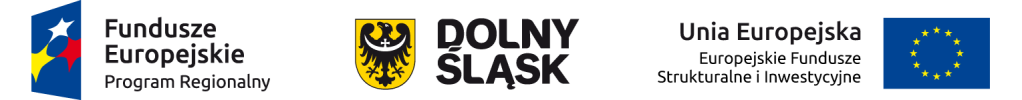 Zajęcia rozwijające kompetencje kluczowe
Zajęcia rozwijające kompetencje kluczowe i umiejętności uniwersalne niezbędne na rynku pracy mogą być realizowane w szczególności poprzez:

realizację projektów edukacyjnych w OWP;

realizację dodatkowych zajęć dydaktyczno-wychowawczych służących wyrównywaniu dysproporcji edukacyjnych w trakcie procesu kształcenia dla dzieci w wieku przedszkolnym mających trudności w spełnianiu wymagań edukacyjnych, wynikających z podstawy programowej kształcenia przedszkolnego dla danego etapu edukacyjnego;

realizację różnych form rozwijających uzdolnienia w wieku przedszkolnym;

organizację kółek zainteresowań, warsztatów, laboratoriów dla dzieci w wieku przedszkolnym;

wykorzystanie narzędzi, metod lub form pracy wypracowanych w ramach projektów, w tym pozytywnie zwalidowanych produktów projektów innowacyjnych, zrealizowanych w latach 2007-2013 w ramach POKL;

realizację zajęć organizowanych poza OWP.
20
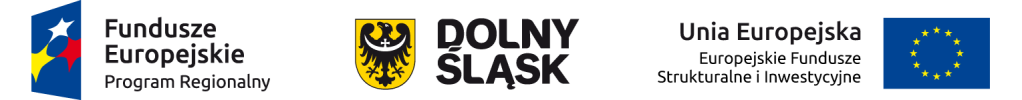 Diagnoza w zakresie zapotrzebowania na dodatkowe zajęcia
diagnozować deficyty w edukacji przedszkolnej w konkretnej gminie/mieście, z uwzględnieniem możliwości ich kontynuacji, np. przez nauczycieli OWP po zakończeniu realizacji projektu;

diagnozować zapotrzebowanie danego OWP; 

być przygotowana i przeprowadzona przez OWP, szkołę, placówkę systemu oświaty lub inny podmiot prowadzący działalność o charakterze edukacyjnym lub badawczym. Podmiot przeprowadzający diagnozę ma możliwość skorzystania ze wsparcia instytucji systemu wspomagania pracy OWP lub szkół, tj. placówki doskonalenia nauczycieli, poradni psychologiczno-pedagogicznej, biblioteki pedagogicznej;

być zatwierdzona przez organ prowadzący przed złożeniem wniosku o dofinansowanie;

być dostępna m.in. podczas kontroli projektu przez IZ RPO WD (nie jest załączana do wniosku o dofinansowanie);
Najważniejsze wnioski z Diagnozy powinny być zawarte w części 3.1.1 Uzasadnienie potrzeby realizacji projektu we wniosku o dofinansowanie.
21
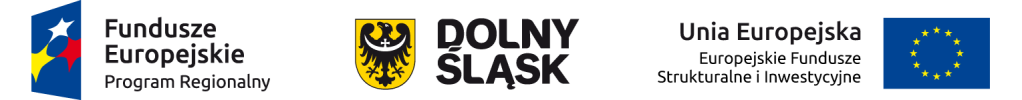 Dla kogo zajęcia dodatkowe?
mogą być adresowane do wszystkich dzieci danego OWP, niezależnie od liczby nowo utworzonych miejsc przedszkolnych, pod warunkiem, że w analogicznym zakresie obszarowym co do treści i odbiorców, nie były finansowane od co najmniej 12 miesięcy poprzedzających złożenie wniosku o dofinansowanie projektu (średniomiesięcznie). 

jeśli w okresie od co najmniej 12 miesięcy poprzedzających złożenie wniosku o dofinansowanie, dzieci uczestniczyły w zajęciach dodatkowych np. w zakresie gimnastyki korekcyjnej, to w ramach realizowanego projektu EFS istnieje możliwość sfinansowania zajęć z tego zakresu tylko dla dzieci przystępujących do projektu - czyli de facto dla dzieci, dla których są tworzone nowe miejsca wychowania przedszkolnego.
22
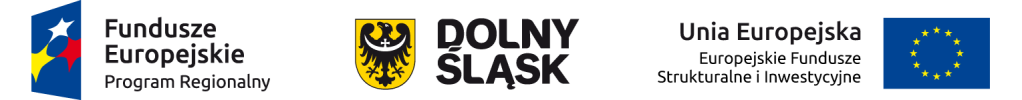 Kiedy realizować dodatkowe zajęcia?
w publicznych OWP: 

zajęcia dodatkowe stymulujące rozwój psychoruchowy np. gimnastyka korekcyjna są realizowane poza czasem bezpłatnego nauczania, wychowania i opieki, w minimalnym wymiarze określonym w art. 13 ust. 1 pkt. 2, art. 13 ust. 2 i 3 Prawa Oświatowego i przepisów ustawy o finansowaniu zadań oświatowych

Lub 

mogą być realizowane w czasie bezpłatnego nauczania, wychowania i opieki, o ile wynikają z potrzeb wymagających rozszerzenia zakresu zajęć specjalistycznych lub zajęć z zakresu wczesnego wspomagania rozwoju.

zajęcia specjalistyczne oraz zajęcia w ramach wczesnego wspomagania rozwoju mogą być realizowane w czasie bezpłatnego nauczania, wychowania i opieki.
23
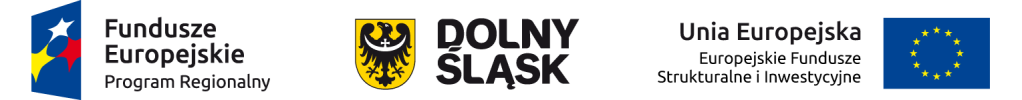 Dodatkowe zajęcia edukacyjne i specjalistyczne - warunki
Finansowanie realizacji dodatkowych zajęć w OWP, w których zostały utworzone nowe miejsca wychowania przedszkolnego lub dostosowane do potrzeb dzieci z niepełnosprawnościami, może się odbywać przez okres nie dłuższy niż 12 miesięcy. 

Warunek nie dotyczy dodatkowej oferty edukacyjnej dla dzieci z niepełnosprawnościami tj. finansowanie dodatkowych zajęć dla dzieci z niepełnosprawnościami w OWP, w którym nie zostały utworzone nowe miejsca przedszkolne, może trwać cały okres realizacji projektu.

Kwota wydatków na realizację zajęć dodatkowych stanowi nie więcej niż 30% kosztów bezpośrednich projektu. 

Limit nie ma zastosowania w przypadku dodatkowej oferty edukacyjnej dla dzieci z niepełnosprawnościami.
24
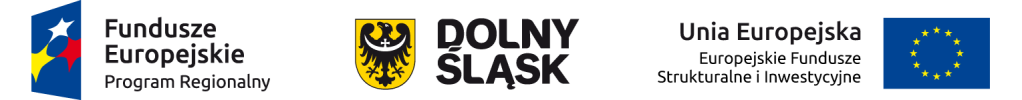 Typ C - doskonalenie umiejętności, kompetencji lub kwalifikacji nauczycieli
Wsparcie może być realizowane zwłaszcza przez:

doradztwo, kursy, szkolenia doskonalące, w tym z wykorzystaniem pracy trenerów przeszkolonych w ramach PO WER oraz studia podyplomowe spełniające wymogi określane w rozporządzeniu Ministra Nauki i Szkolnictwa Wyższego w sprawie standardów kształcenia przygotowującego do wykonywania zawodu nauczyciela oraz inne formy podwyższenia kwalifikacji pod kątem rozwijania u dzieci w wieku przedszkolnym kompetencji kluczowych oraz umiejętności uniwersalnych, jak też właściwego wykorzystania narzędzi wspierających pomoc psychologiczno-pedagogiczną;

wspieranie istniejących, budowanie nowych i moderowanie sieci współpracy i samokształcenia nauczycieli;

współpracę ze specjalistycznymi ośrodkami, np. specjalnymi ośrodkami szkolno-wychowawczymi, poradniami psychologiczno-pedagogicznymi, ośrodkami wychowania przedszkolnego i szkołami kształcącymi dzieci i młodzież z niepełnosprawnościami (m.in. praktyki, staże);

staże i praktyki nauczycieli realizowane we współpracy z podmiotami z otoczenia szkoły lub placówki systemu oświaty albo instytucjami wspomagającymi przedszkola.
25
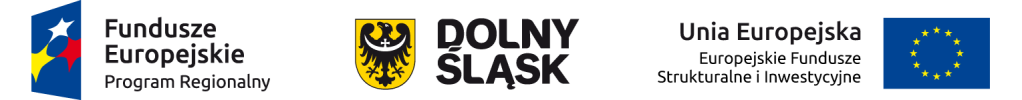 Typ C - doskonalenie umiejętności, kompetencji lub kwalifikacji nauczycieli
Cele doskonalenia nauczycieli:

w szczególności kształtowanie systemu wartości i postaw zawodowych, przygotowujących do pracy z dziećmi ze specjalnymi potrzebami edukacyjnymi. Dotyczy to w szczególności rozpoznawania i zaspokajania indywidualnych potrzeb rozwojowych i edukacyjnych dziecka w wieku przedszkolnym oraz rozpoznawania jego indywidualnych możliwości psychofizycznych oraz czynników środowiskowych, wpływających na jego funkcjonowanie. 
Wsparcie powinno służyć tworzeniu w OWP warunków do edukacji dzieci ze specjalnymi potrzebami edukacyjnymi, w tym dzieci z różnymi rodzajami niepełnosprawności.
preferowane działania służące poprawie kompetencji lub kwalifikacji w zakresie pedagogiki specjalnej.
26
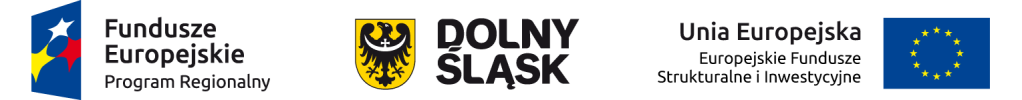 Diagnoza przygotowania nauczycieli do pracy z dziećmi w wieku przedszkolnym
dotyczyć danego OWP objętego wsparciem;

być przygotowana i przeprowadzona przez OWP, szkołę, placówkę systemu oświaty lub inny podmiot prowadzący działalność o charakterze edukacyjnym lub badawczym; 

zatwierdzona przez organ prowadzący przed złożeniem wniosku o dofinansowanie;

być dostępna m.in. podczas kontroli projektu przez IZ RPO WD (nie jest załączana do wniosku o dofinansowanie);

Najważniejsze wnioski z Diagnozy powinny być zawarte w części 3.1.1 Uzasadnienie potrzeby realizacji projektu we wniosku o dofinansowanie.
27
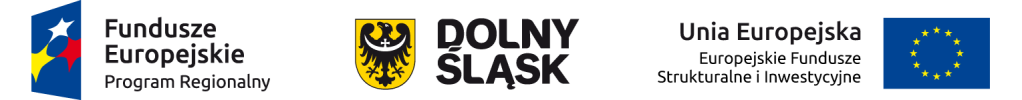 Wskaźniki w ramach Działania 10.1
Instrukcja dotycząca doboru wskaźników będzie opisana w Załączniku nr 2 do Regulaminu konkursu

Wyróżniamy następujące rodzaje wskaźników:
Wskaźniki programowe (wskaźniki produktu i wskaźniki rezultatu bezpośredniego) 
– określone w RPO, wybierane z listy rozwijanej, obligatoryjne
Wskaźniki horyzontalne 
– określone w tzw. liście WLWK (Wspólne Lista Wskaźników Kluczowych), wybierane z listy rozwijanej, obligatoryjne 
Wskaźniki projektowe 
– określane samodzielnie przez Wnioskodawcę, nieobligatoryjne
28
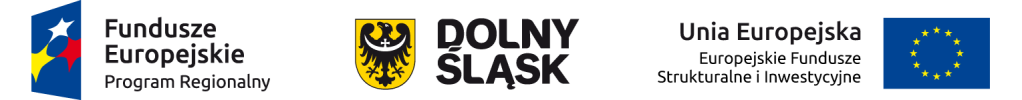 3 wskaźniki produktu
29
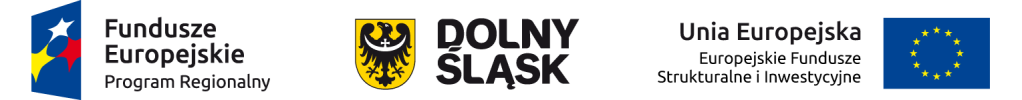 30
[Speaker Notes: Fakt nabycia kompetencji będzie weryfikowany w ramach następujących etapów:
a) ETAP I – Zakres – zdefiniowanie w ramach wniosku o dofinansowanie lub w regulaminie konkursu grupy docelowej do objęcia wsparciem oraz wybranie obszaru interwencji EFS, który będzie poddany ocenie,
b) ETAP II – Wzorzec – zdefiniowanie we wniosku o dofinansowanie lub w regulaminie konkursu standardu wymagań, tj. efektów uczenia się, które osiągną uczestnicy w wyniku przeprowadzonych działań projektowych,
c) ETAP III – Ocena – przeprowadzenie weryfikacji na podstawie opracowanych kryteriów oceny po zakończeniu
wsparcia udzielanego danej osobie,
d) ETAP IV – Porównanie – porównanie uzyskanych wyników etapu III (ocena) z przyjętymi wymaganiami (określonymi na etapie II efektami uczenia się) po zakończeniu wsparcia udzielanego danej osobie.]
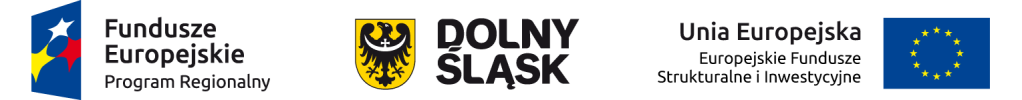 1 Wskaźnik rezultatu bezpośredniego
31
[Speaker Notes: Fakt nabycia kompetencji będzie weryfikowany w ramach następujących etapów:a) ETAP I – Zakres – zdefiniowanie w ramach wniosku o dofinansowanie grupy docelowej do objęcia wsparciem oraz wybranie obszaru interwencji EFS, który będzie poddany ocenie,b) ETAP II – Wzorzec – określony przed rozpoczęciem form wsparcia i zrealizowany w projekcie standard wymagań, tj. efektów uczenia się, które osiągną uczestnicy w wyniku przeprowadzonych działań projektowych. Sposób (miejsce) definiowania informacji wymaganych w etapie II powinien zostać określony przez instytucję organizującą konkurs/ przeprowadzającą  nabór projektów..
c) ETAP III – Ocena – przeprowadzenie weryfikacji na podstawie opracowanych kryteriów oceny po zakończeniu wsparcia udzielanego danej osobie,
d) ETAP IV – Porównanie – porównanie uzyskanych wyników etapu III (ocena) z przyjętymi wymaganiami (określonymi na etapie II efektami uczenia się) po zakończeniu wsparcia udzielanego danej osobie.]
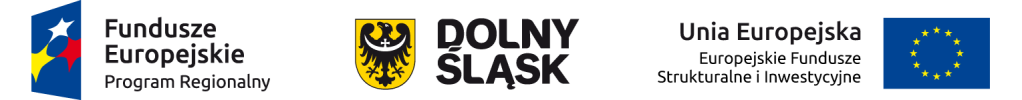 4 WSKAŹNIKI HORYZONTALNE – WSPÓLNE WSKAŹNIKI PRODUKTU Z LISTY WLWK
Wnioskodawca zobowiązany jest wybrać i monitorować (bez konieczności podawania wartości docelowej większej od 0) wszystkie wspólne wskaźniki produktu z listy WLWK (Wspólna Lista Wskaźników Kluczowych, stanowiąca załącznik nr 2 do „Wytycznych w zakresie monitorowania postępu rzeczowego realizacji programów operacyjnych na lata 2014 – 2020”) tj.

Liczba obiektów dostosowanych do potrzeb osób z niepełnosprawnościami;

Liczba osób objętych szkoleniami/doradztwem w zakresie kompetencji cyfrowych;

Liczba projektów, w których sfinansowano koszty racjonalnych usprawnień dla osób z niepełnosprawnościami;

Liczba podmiotów wykorzystujących technologie informacyjno-komunikacyjne.


Szczegółowe informacje znajdują się w Załączniku nr 2 do Regulaminu konkursu „Wskaźniki możliwe do zastosowania w ramach konkursów”.
32
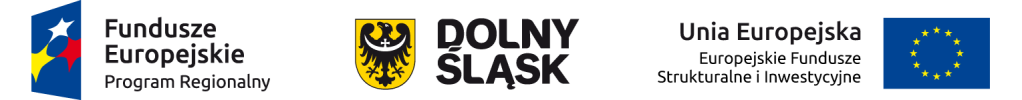 Wskaźniki projektowe
Wnioskodawca może samodzielnie określić inne, dodatkowe wskaźniki specyficzne dla danego projektu, o ile będzie to niezbędne dla prawidłowej realizacji projektu. 

Wskaźniki projektowe dla projektu muszą nosić inne nazwy niż ww. wskaźniki programowe (wskaźniki produktu i wskaźniki rezultatu) i mieć inną definicję wskaźnika.

Dla wszystkich wskaźników uwzględnionych we wniosku o dofinansowanie należy określić wartości bazowe (czyli przed rozpoczęciem realizacji projektu) oraz wartości docelowe, których osiągnięcie będzie uznane za zrealizowanie celu projektu.
33
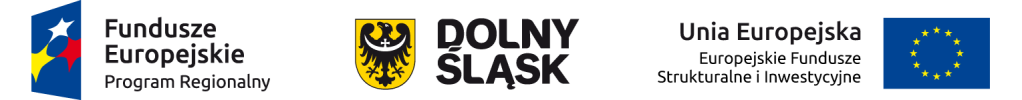 3 kryteria dostępu
1. Kryterium liczby wniosków

Czy dany podmiot występuje maksymalnie w 2 projektach złożonych w danym naborze jako samodzielny Wnioskodawca, lider i Partner w projekcie?


Tak/Nie 
(niespełnienie kryterium oznacza odrzucenie projektu)
34
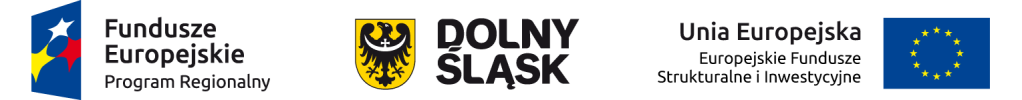 kryteria dostępu cd.
2. Kryterium biura projektu

Czy Wnioskodawca (lider) w okresie realizacji projektu posiada siedzibę lub będzie prowadził biuro projektu na terenie województwa dolnośląskiego?


Realizacja projektu przez beneficjentów prowadzących działalność na terenie województwa dolnośląskiego lub posiadających biuro projektu na terenie województwa dolnośląskiego jest uzasadniona regionalnym/lokalnym charakterem wsparcia oraz pozytywnie wpłynie na efektywność realizacji projektu. Posiadanie biura projektu na terenie województwa dolnośląskiego ma na celu umożliwienie dostępu do pełnej dokumentacji wdrażanego projektu oraz zapewnienie uczestnikom projektu możliwości osobistego kontaktu z kadrą projektu. Kryterium zostanie zweryfikowane na podstawie zapisów we wniosku o dofinansowanie projektu. Fakt posiadania siedziby na terenie województwa dolnośląskiego zostanie zweryfikowany na podstawie części 2.8 wniosku o dofinansowanie. W przypadku braku posiadania przez Wnioskodawcę (lidera) siedziby na terenie woj. dolnośląskiego,  Wnioskodawca jest zobowiązany wpisać do treści wniosku oświadczenie, że będzie prowadził biuro projektu na terenie województwa dolnośląskiego. 

Tak/Nie
Dopuszcza się jednokrotne skierowanie projektu do poprawy/uzupełnienia w zakresie skutkującym jego spełnieniem. Niespełnienie kryterium po wezwaniu do uzupełnienia/ poprawy skutkuje jego odrzuceniem
35
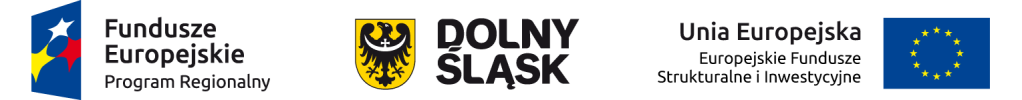 kryteria dostępu cd.
3. Kryterium diagnozy zapotrzebowania

Czy w treści wniosku zostało zawarte oświadczenie wskazujące, że przeprowadzona Diagnoza zapotrzebowania na nowe miejsca przedszkolne potwierdza, że liczba nowo tworzonych w ramach projektu miejsc wychowania przedszkolnego odpowiada faktycznemu i prognozowanemu w perspektywie 3-letniej zapotrzebowaniu na tego typu usługi na obszarze realizacji projektu i została ona zatwierdzona przez organ prowadzący oraz uwzględnia plany samorządu gminnego w zakresie tworzenia nowych miejsc przedszkolnych na obszarze realizacji projektu?

Tak/Nie/Nie dotyczy
Dopuszcza się jednokrotne skierowanie projektu do poprawy/uzupełnienia w zakresie skutkującym jego spełnieniem. Niespełnienie kryterium po wezwaniu do uzupełnienia/ poprawy skutkuje jego odrzuceniem.
36
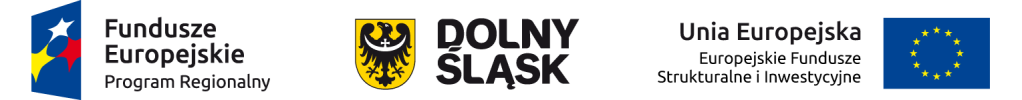 Wkład własny, okres realizacji projektu
37
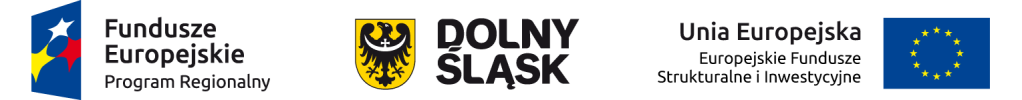 CROSS-FINANCING
Cross-financing może dotyczyć wyłącznie takich kategorii wydatków, bez których realizacja projektu nie byłaby możliwa, w szczególności w związku z zapewnieniem realizacji zasady równości szans, a zwłaszcza potrzeb osób z niepełnosprawnościami. 

Wydatki powinny wynikać z potrzeby realizacji danego projektu i stanowić logiczne uzupełnienie działań. Cross-financing powinien być bezpośrednio powiązany z głównymi zadaniami realizowanymi w ramach danego projektu. 
 
W przypadku projektów współfinansowanych z EFS cross-financing może dotyczyć wyłącznie:
a) zakupu nieruchomości;
b) zakupu infrastruktury, przy czym poprzez infrastrukturę rozumie się elementy nieprzenośne na stałe przytwierdzone do nieruchomości, np. wykonanie podjazdu do budynku, zainstalowanie windy w budynku;
c) dostosowania lub adaptacji (prace remontowo-wykończeniowe) budynków i pomieszczeń.

LIMIT WYNOSI 10% FINANSOWANIA UNIJNEGO
38
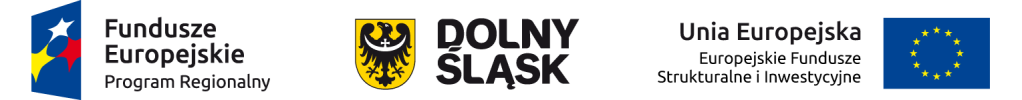 ŚRODKI TRWAŁE
Zakup środków trwałych, za wyjątkiem zakupu nieruchomości, infrastruktury i środków trwałych przeznaczonych na dostosowanie lub adaptację budynków i pomieszczeń, 
nie stanowi wydatku w ramach cross-financingu.


LIMIT NA ZAKUP ŚRODKÓW TRWAŁYCH O WARTOŚCI JEDNOSTKOWEJ RÓWNEJ I WYŻSZEJ 
3 500 ZŁ NETTO ORAZ CROSS-FINANCING 
WYNOSI 30% WYDATKÓW PROJEKTU
39
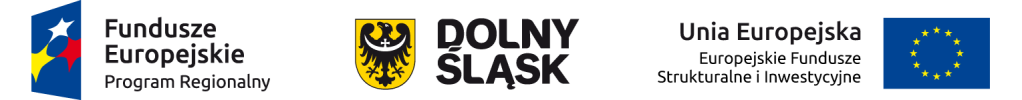 IOK udziela wyjaśnień w kwestiach dotyczących konkursów i odpowiedzi na zapytania indywidualne kierowane na adres poczty elektronicznej:
w ramach informacji dotyczących naborów:

pife@dolnyslask.pl,



Odpowiedzi na najczęściej zadawane pytania będą zamieszczane na stronie: www.rpo.dolnyslask.pl
40
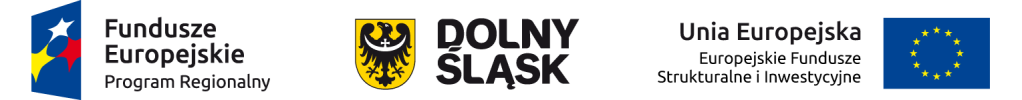 Urząd Marszałkowski Województwa Dolnośląskiego
Departament Funduszy Europejskich
Wydziała Zarządzania RPO


www.rpo.dolnyslask.pl      

Dziękuję za uwagę
41